1992-1997
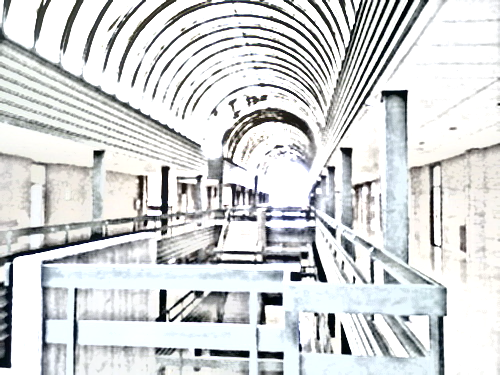 ¿ Qué pasó ?
https://www.computerhope.com/history et al.
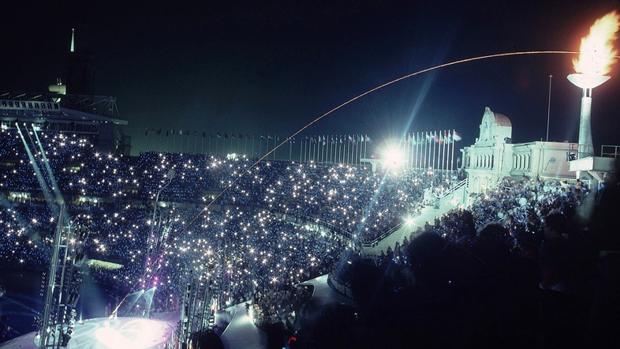 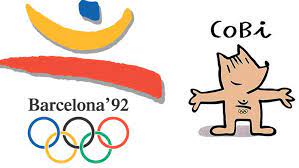 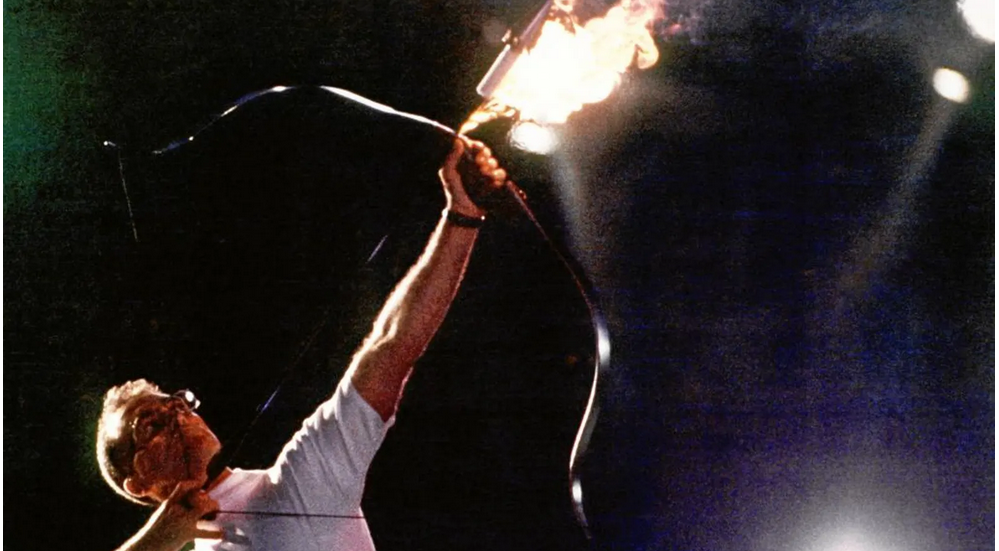 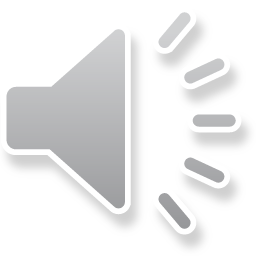 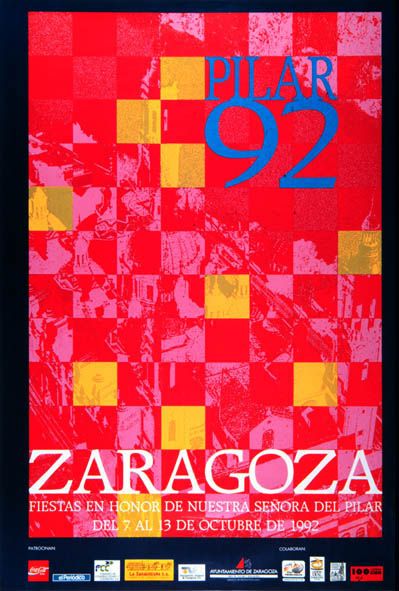 Dire Straits9 de octubre de 1992Estadio de la Romareda40.000 espectadores
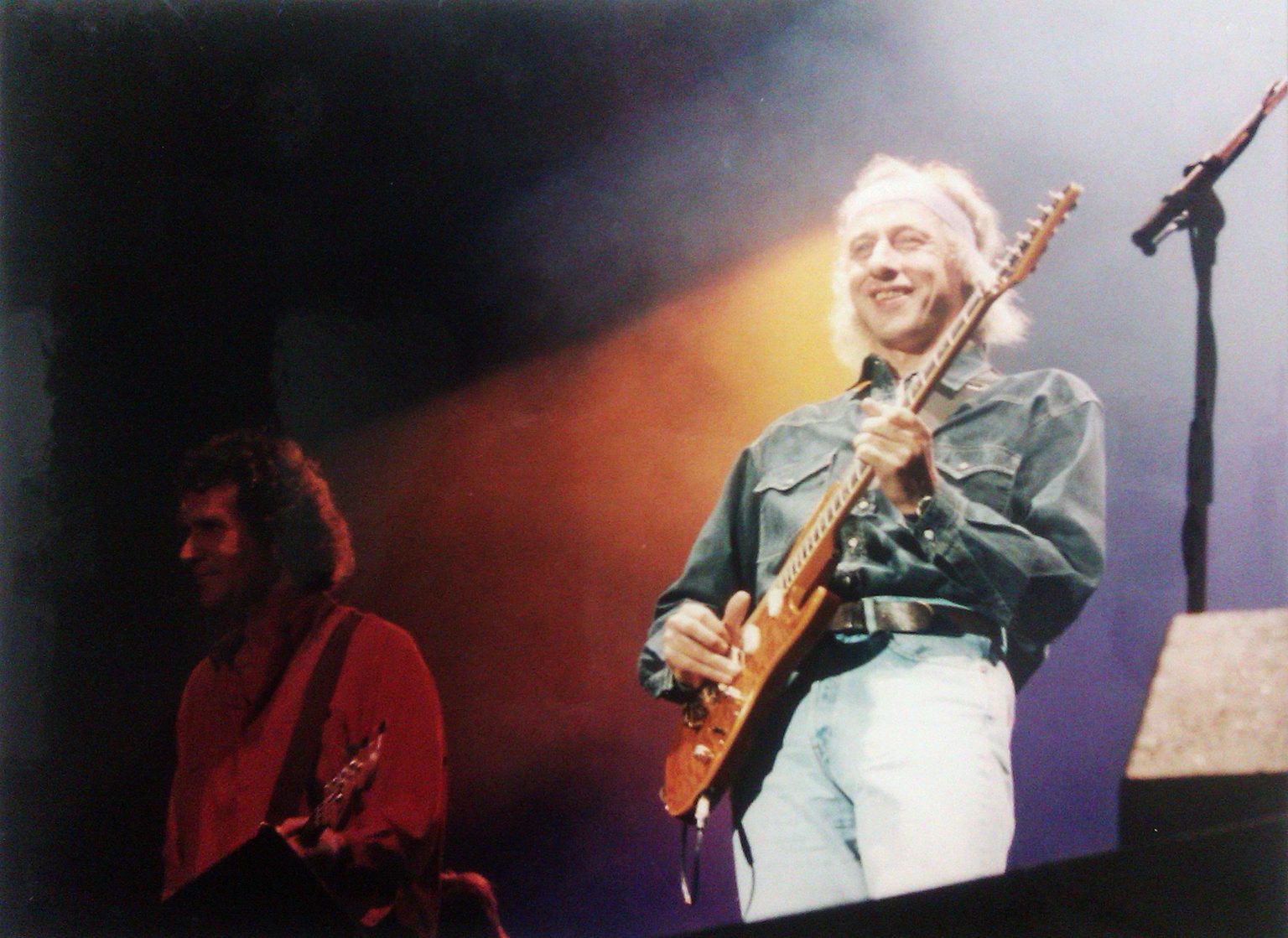 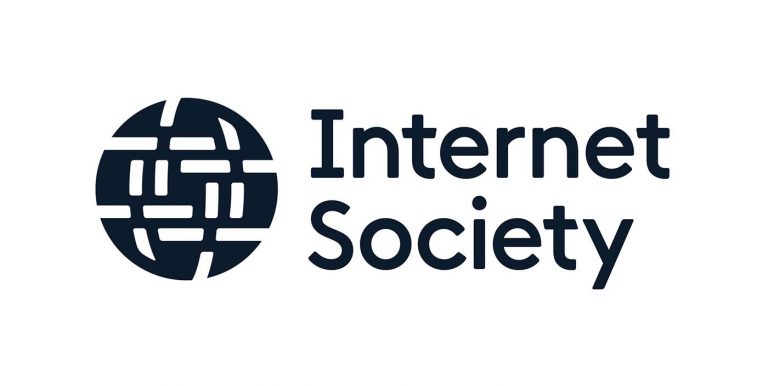 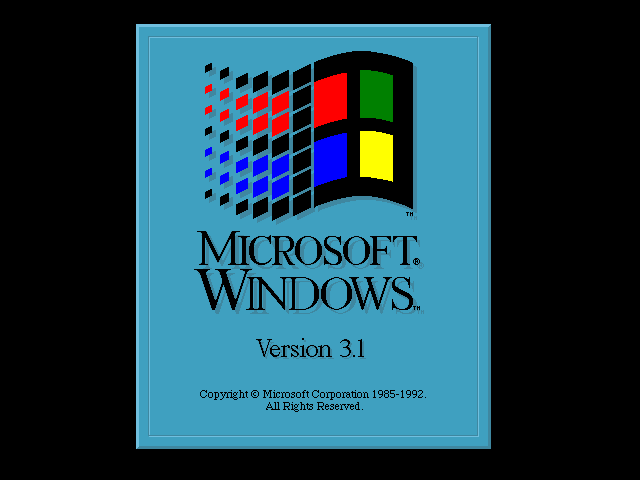 1992
Internet Society starts
Alpha 21064, Digital Equipment Corporation, the fastest 64-bit RISC architecture
PCI, Peripheral Component Interconnect, Intel
ThinkPad laptops, IBM
Windows 3.1, Microsoft
Linux is released under the GNU General Public License
SAP R/3, Systems Applications and Products in Data Processing/3 stands for three-tier client-server architecture
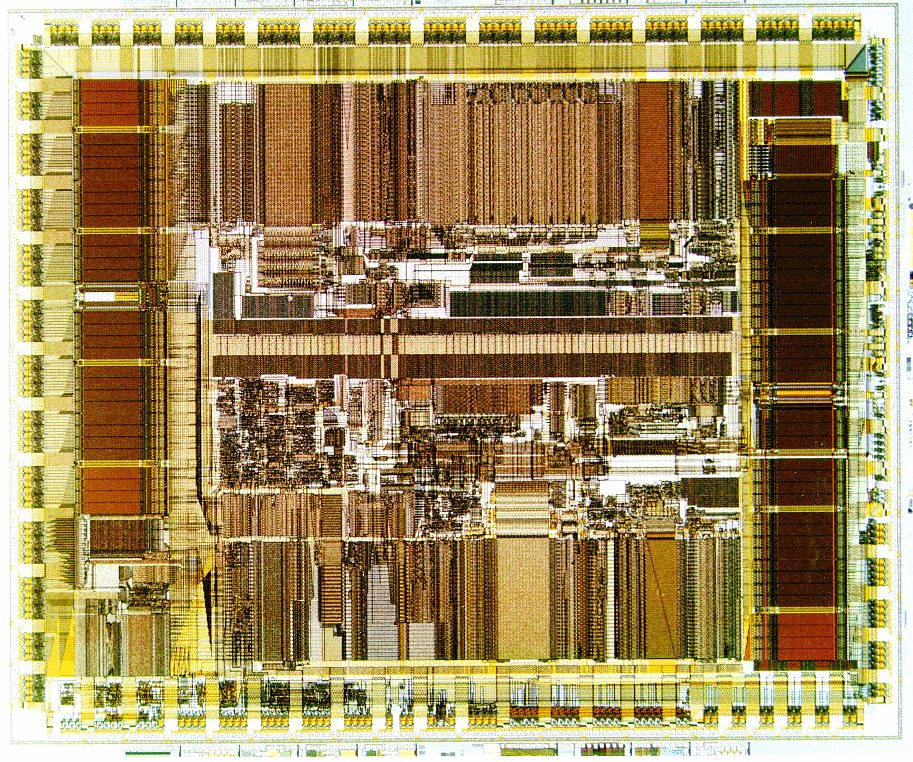 Nokia 1011 GSM
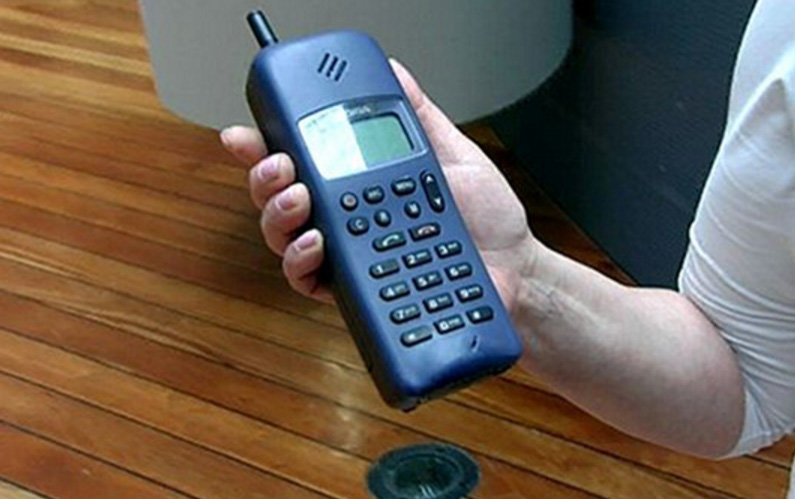 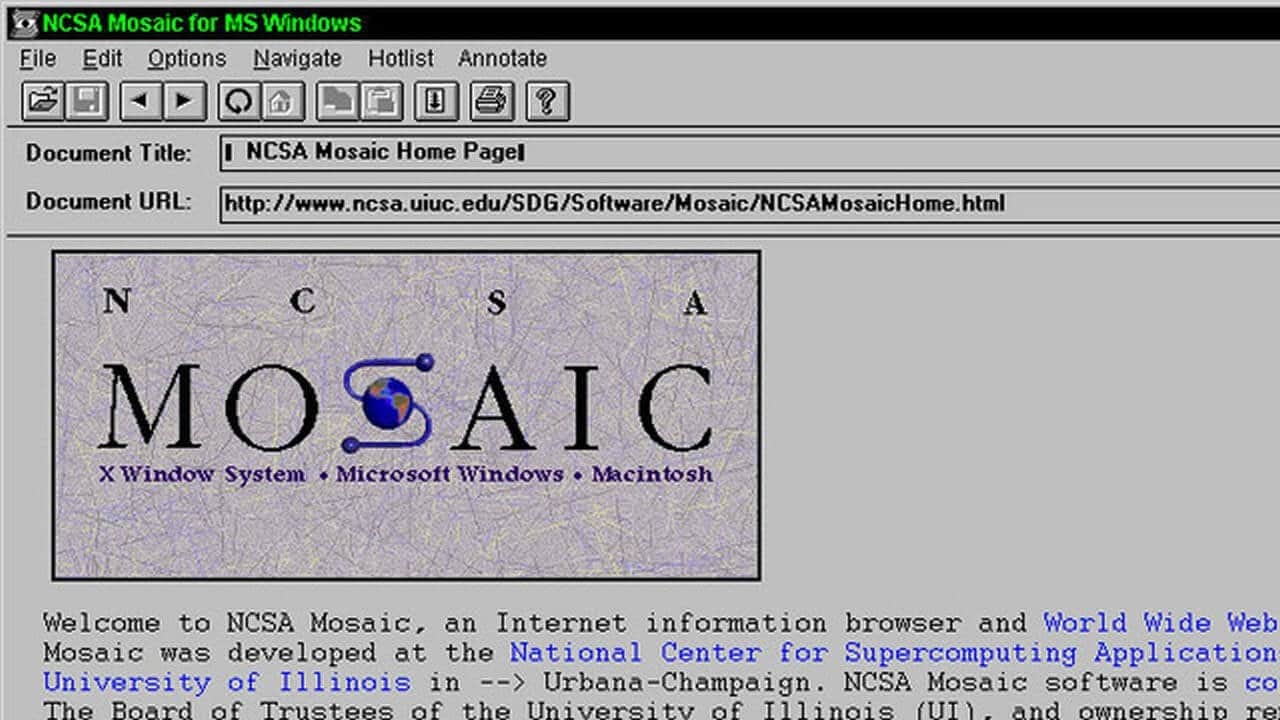 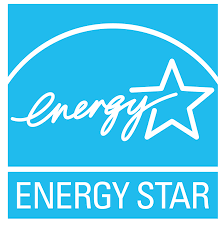 1993
Energy Star guidelines,Environmental Protection Agency
Intel Pentium, 5th gen x86, MMX, first superscalar, 60 MHz
PowerPC ISA by Apple, IBM and Motorola  Apple Power Mac (1994)
NCSA Mosaic internet browser, National Center for Supercomputing  Applications, U. of Illinois
PC game DOOM by Id Software
NVIDIA and Supermicro starts
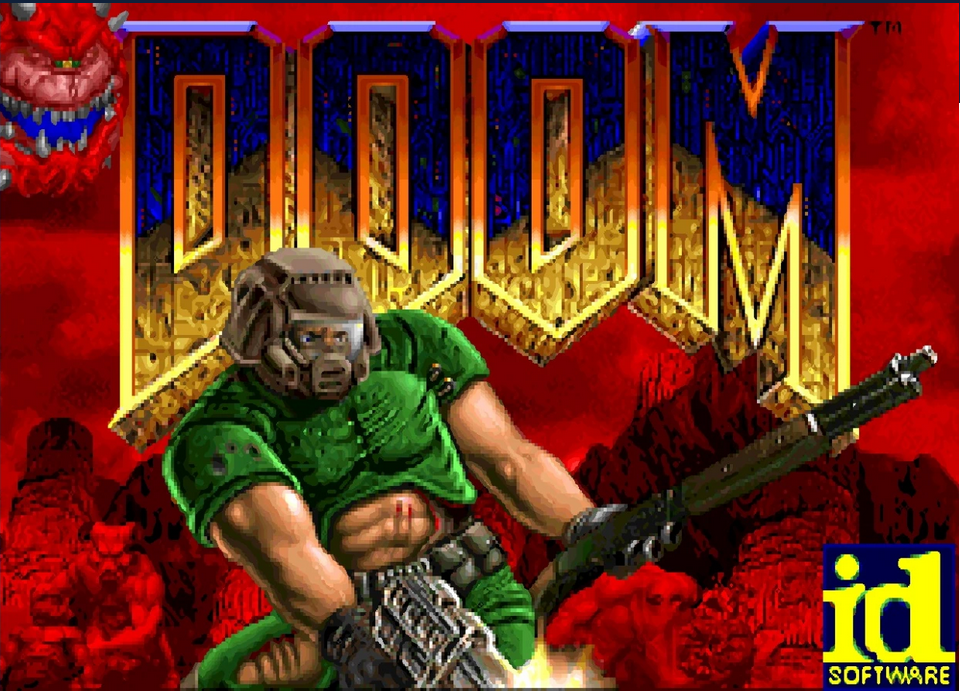 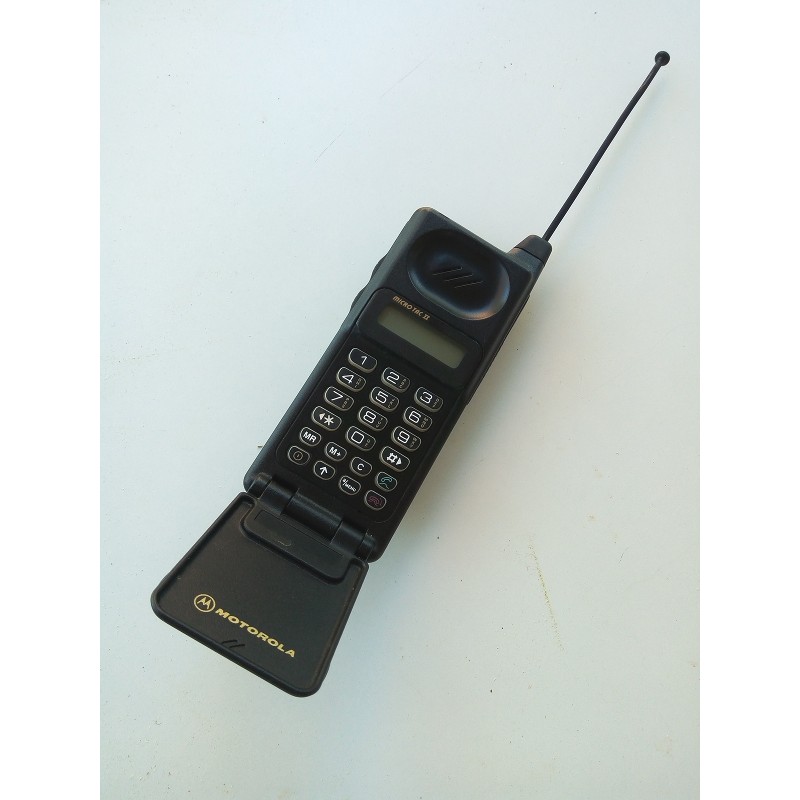 Motorola
Micro TAC II
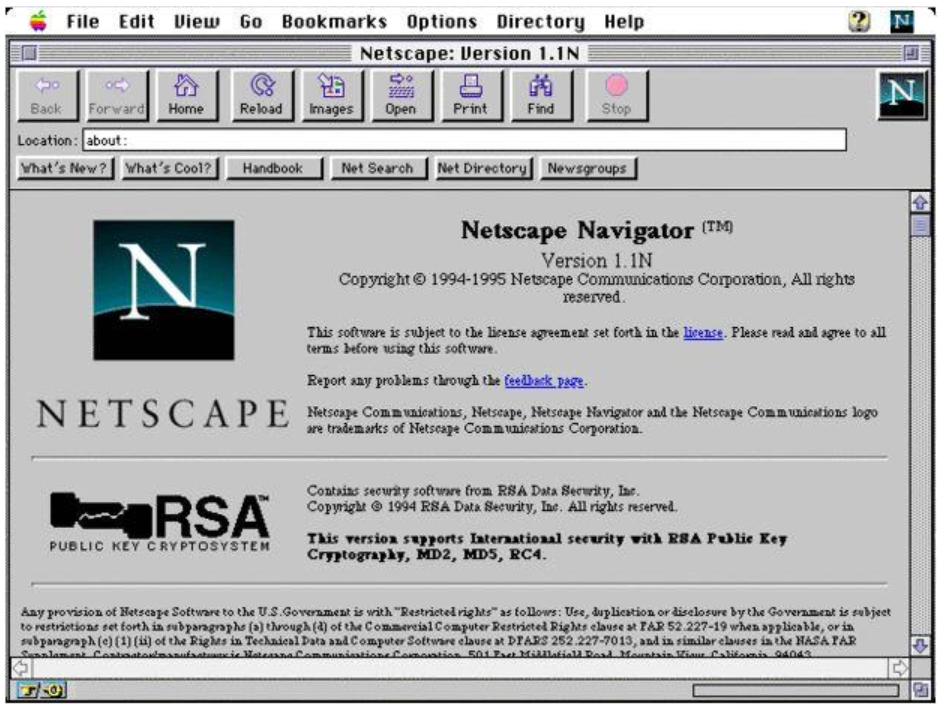 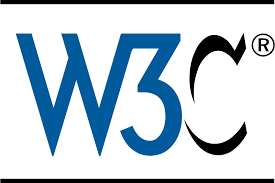 1994
W3C,World Wide Web Consortium, starts
SUSE Linux
Sony Playstation
Netscape 1.0 browser,rapidly growing  body of Web surfers,introduced Internet cookies,Jim Clark & Marc  Andreesen
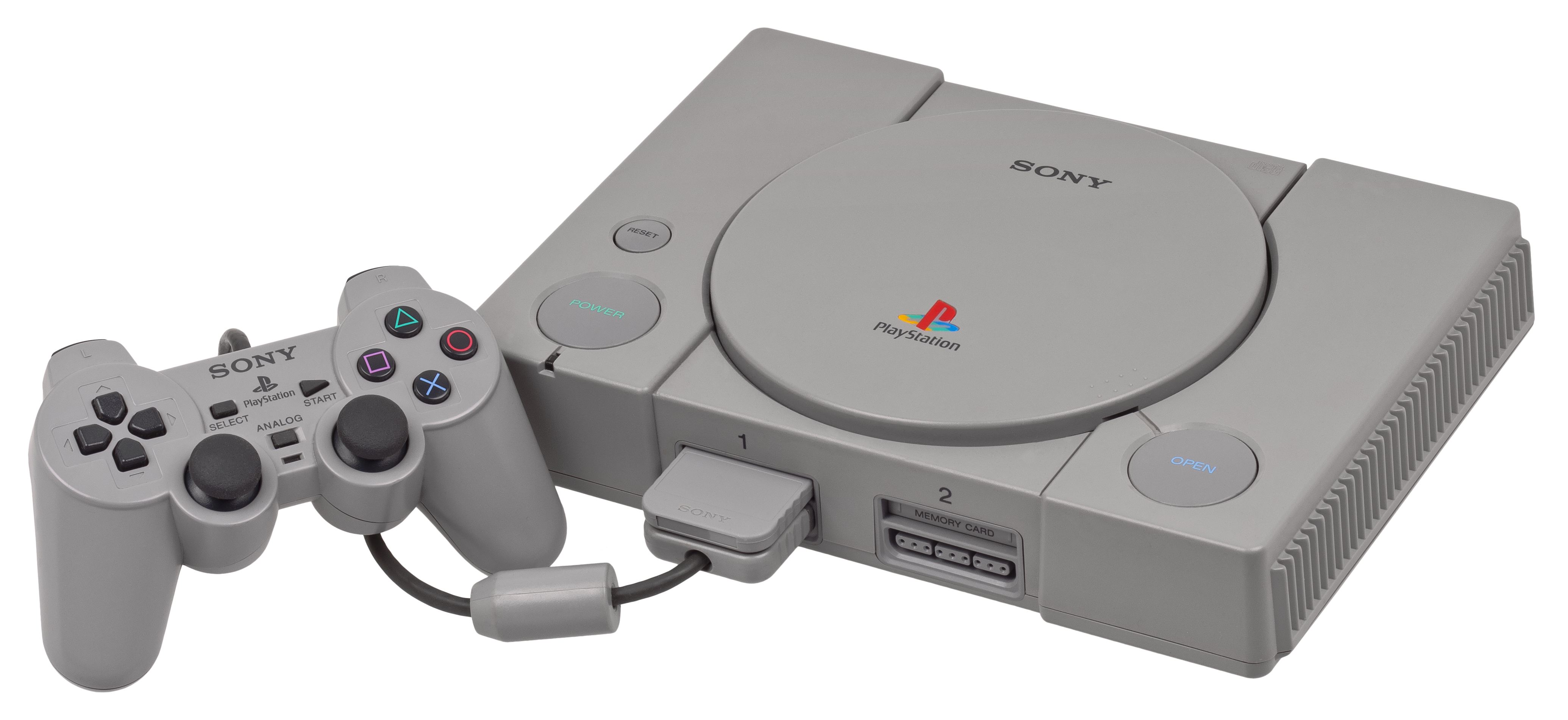 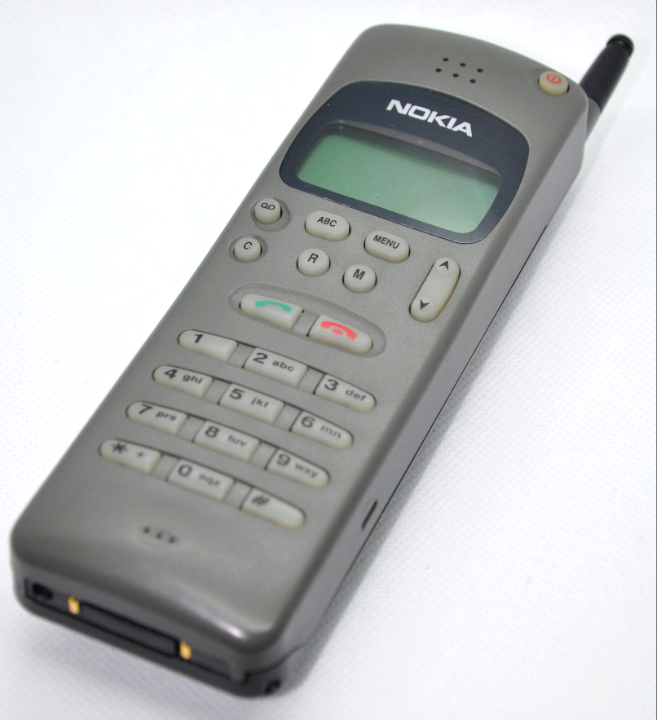 Nokia
2010
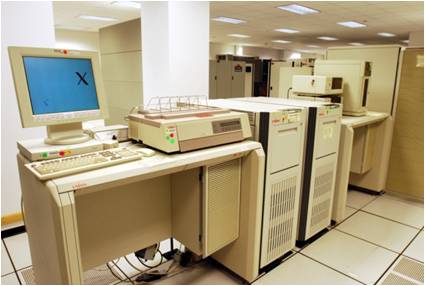 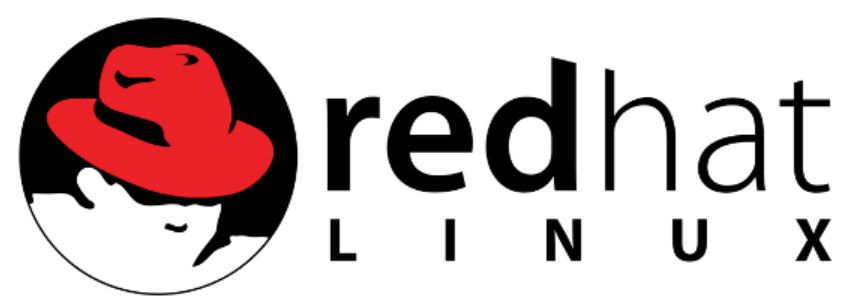 1995
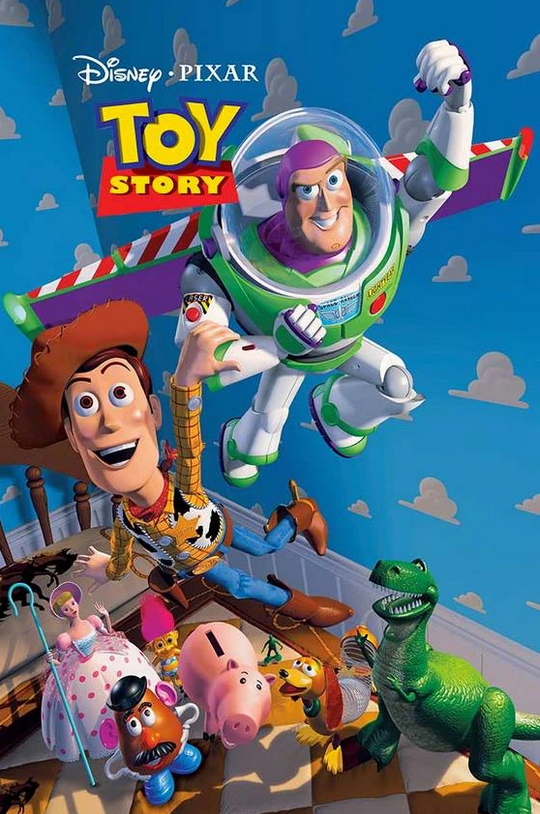 Uptime Institute defines TIER-IV
Windows 95 and Internet Explorer 2.0
Red Hat Linux and company start
Java, James Gosling, Sun Microsystems
JavaScript, Brendan Eich
PHP, Rasmus Lerdorf
MySQL
Amazon.com, only books !
Toy Story, first full-length movie  completely computer  generated
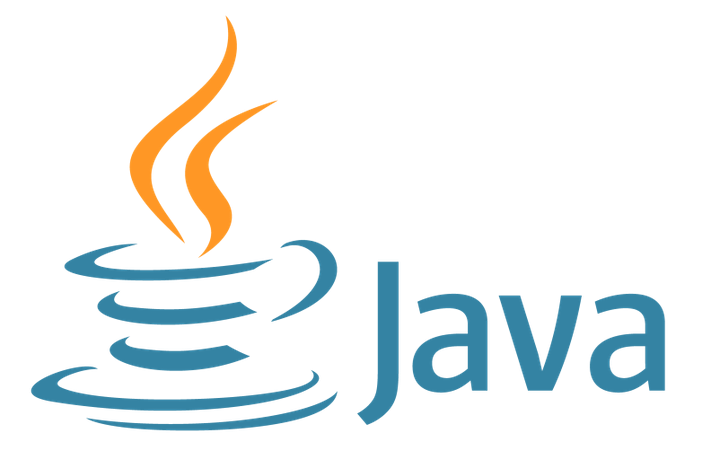 Nokia 2110 GSM
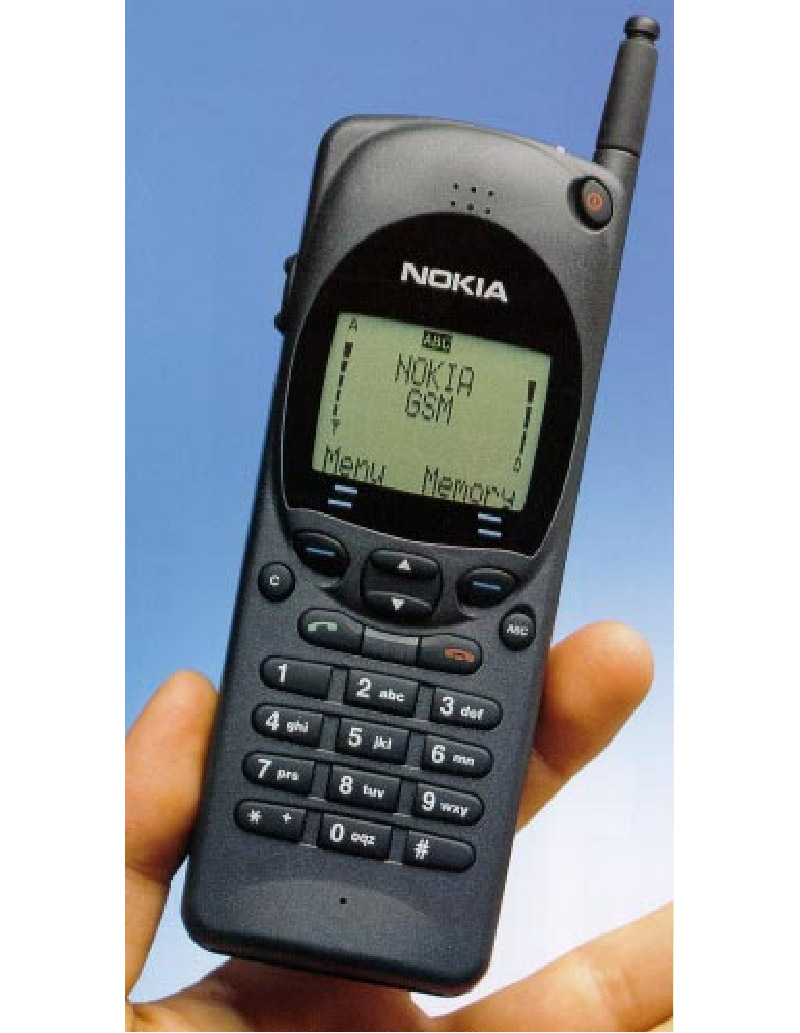 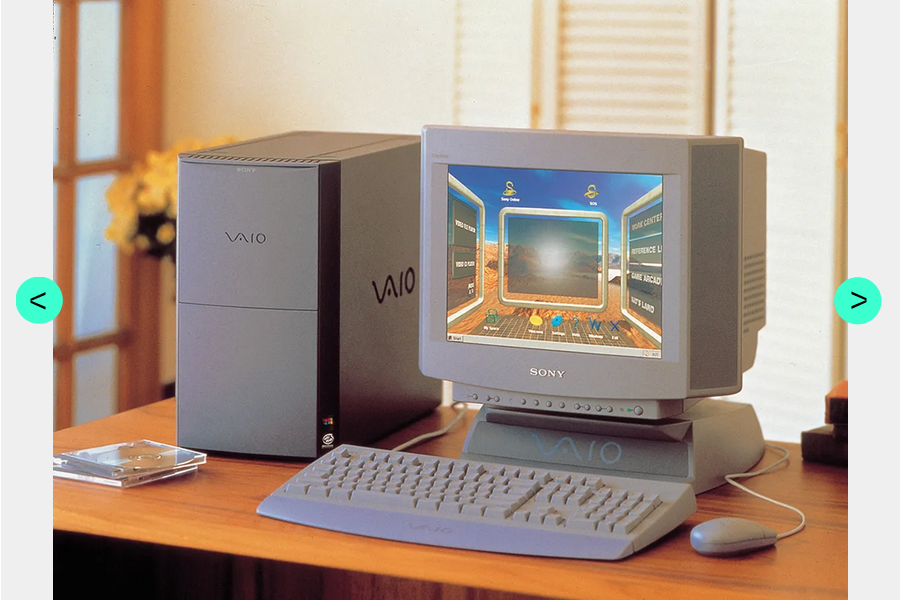 1996
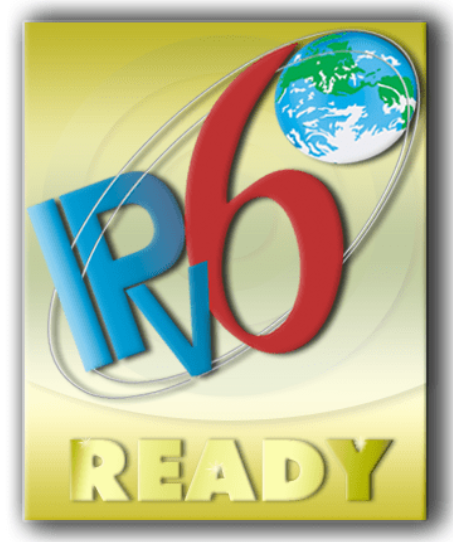 K5 processor,first in-house AMD processor 75-133 MHz
USB cable and port specifications
IPv6 internet protocol
Sony Vaio desktops
Google search engine,Sergey Brin & Larry Page,Stanford University
First Tomb Raider game,Eidos
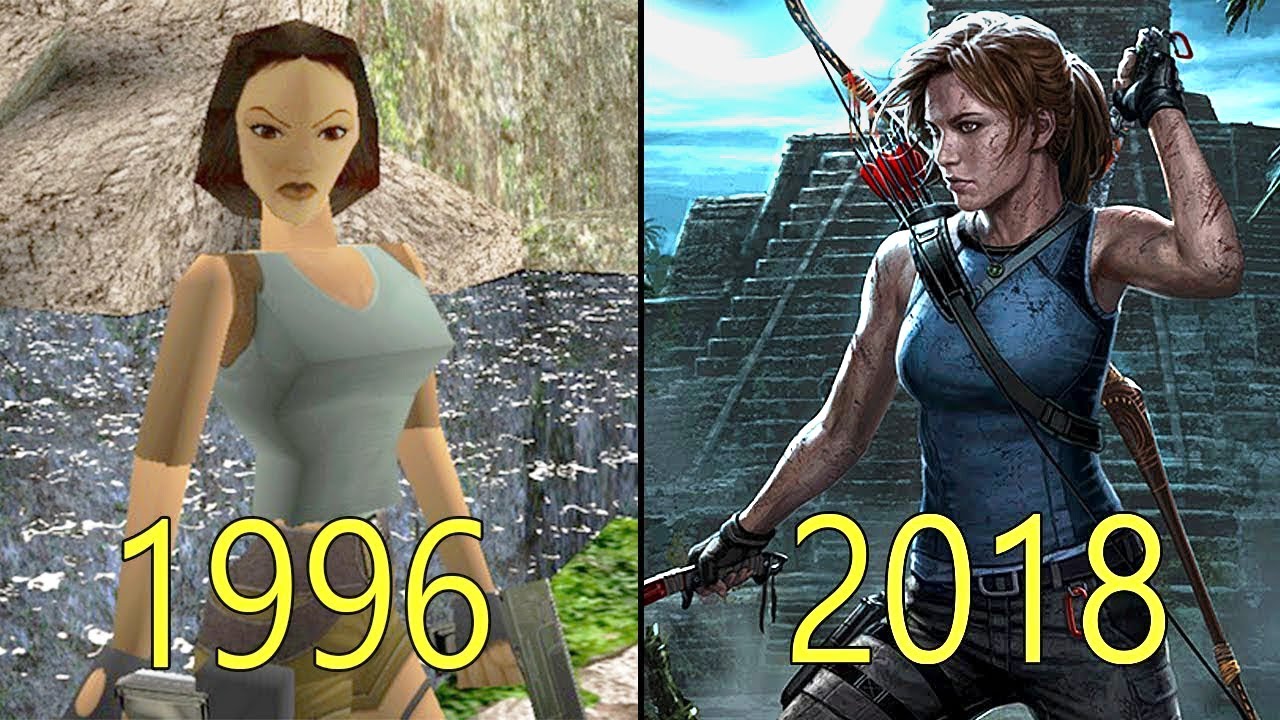 Motorola StarTAC
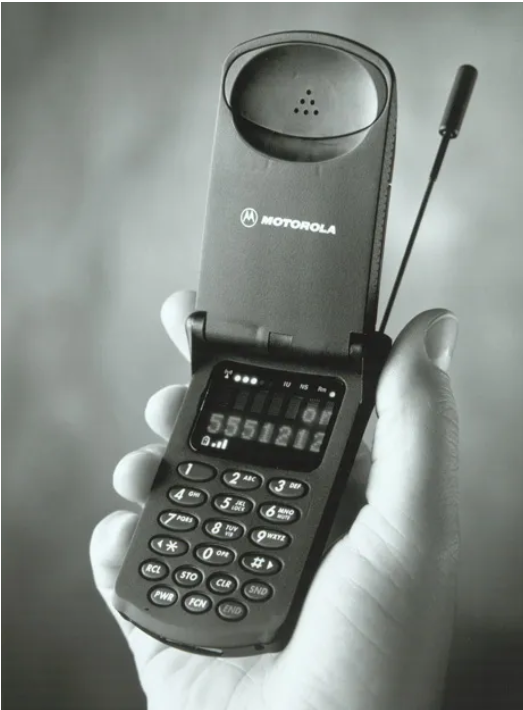 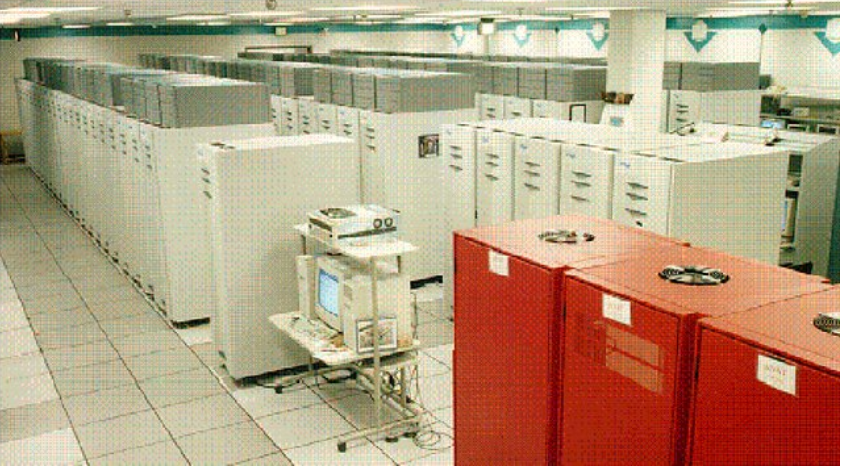 1997
Nathan Myhrvold, 1997, 1st law of software:
“Software is a gasIt always expands to fit whatever container it is stored in”
ASCI Red supercomputer (Intel Paragon, built by IBM),Sandia National Laboratories.Fastest until 2000, 1.3 TFLOPS
802.11 the Wi-Fi network standard, IEEE
Fortran 95
IBM Deep Blue computerdefeated Garry Kasparov
Netflix starts
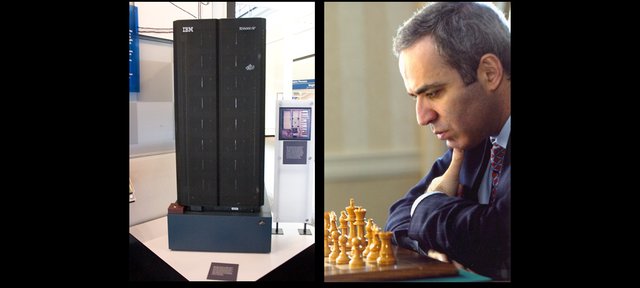 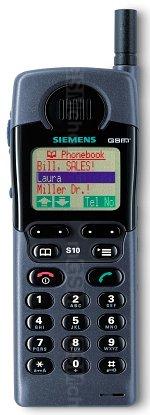 Siemens S10
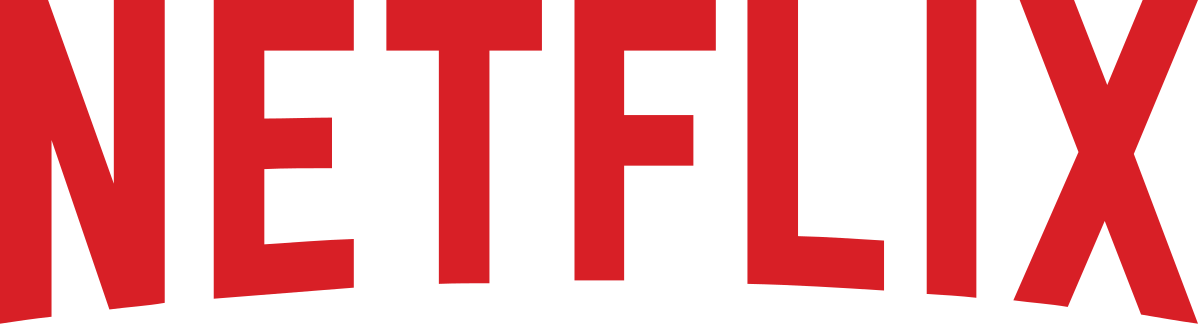 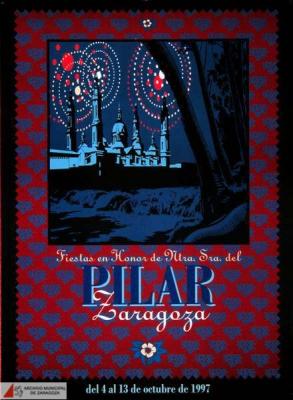 Platero y tu7 de octubre de 1997Pabellón Interpeñas
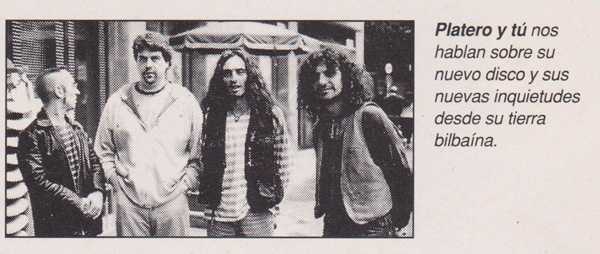 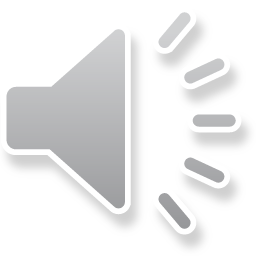 1992-1997
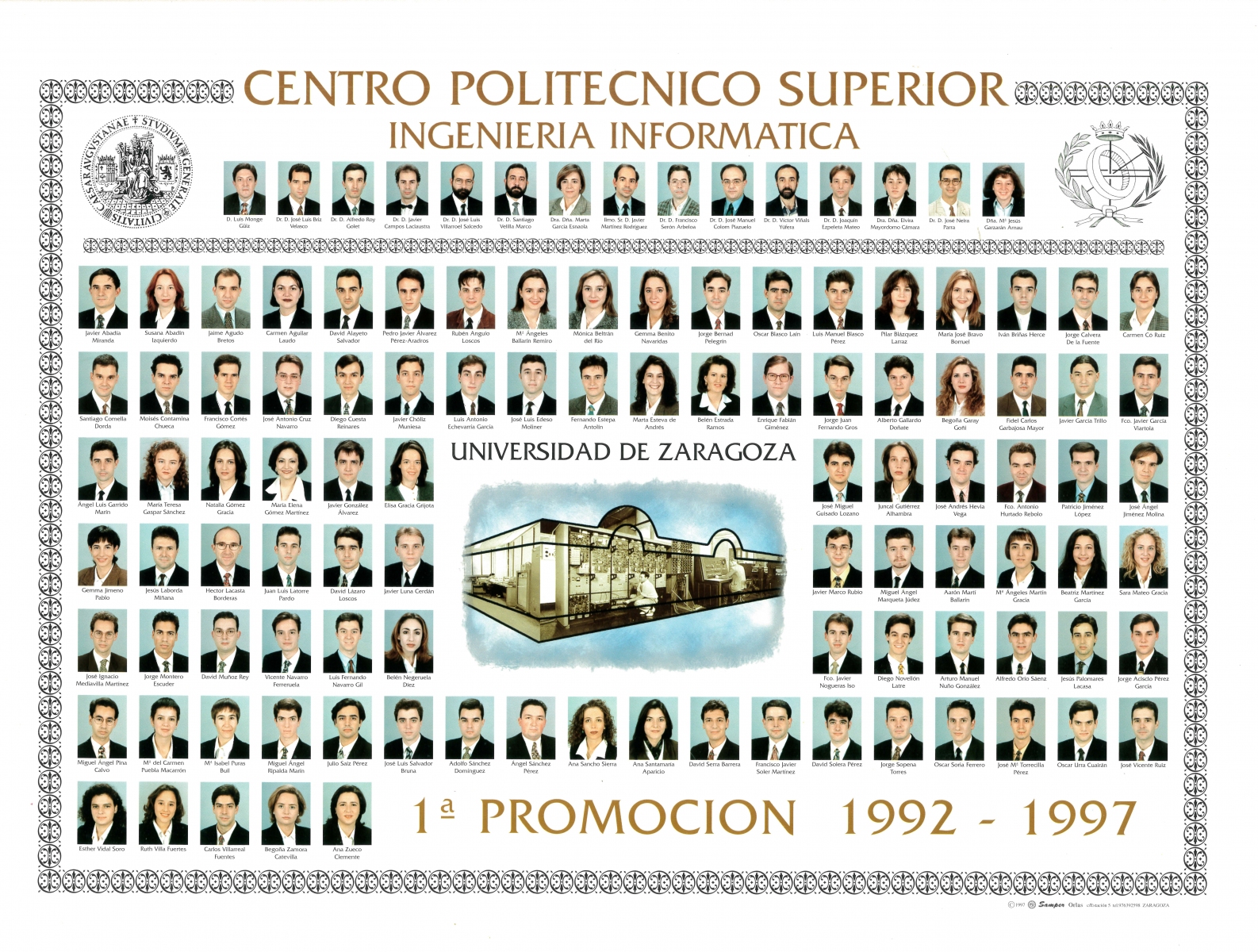 ¿ Qué pasó ?
https://www.computerhope.com/history et al.      19 mayo 2023. Víctor Viñals Yúfera